Игра «НАЙДИ ЛИШНЕЕ»
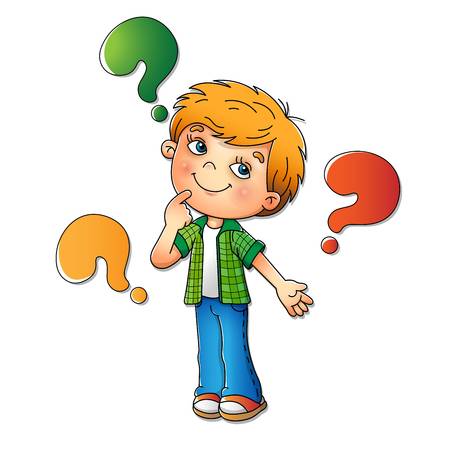 НАЙДИ ЛИШНЕЕ
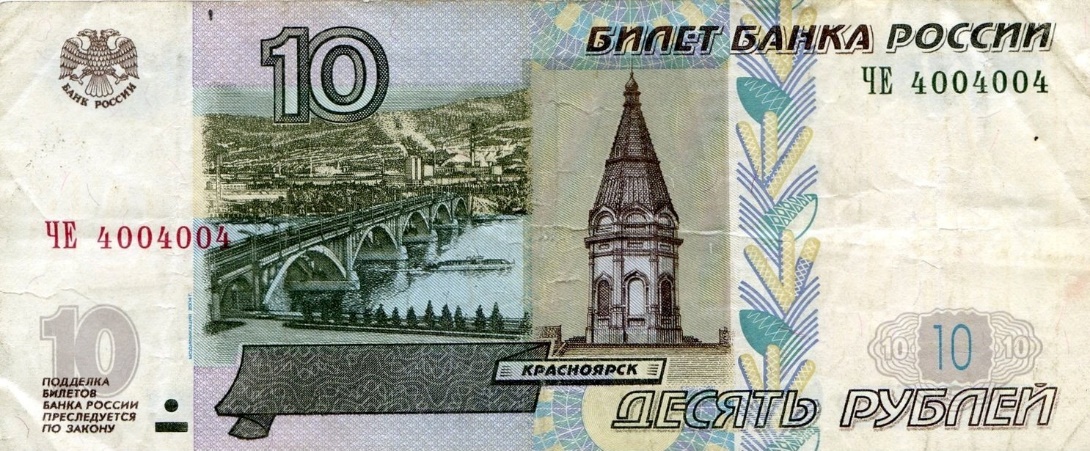 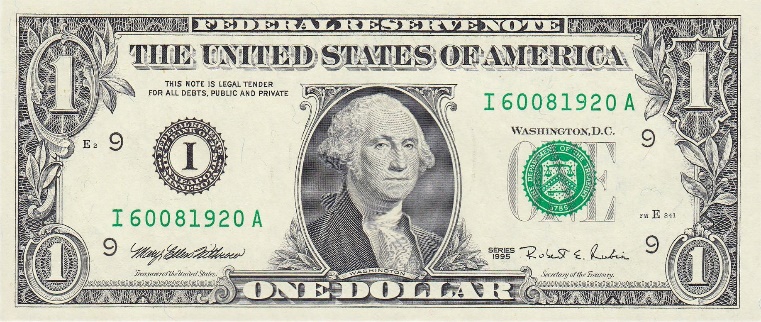 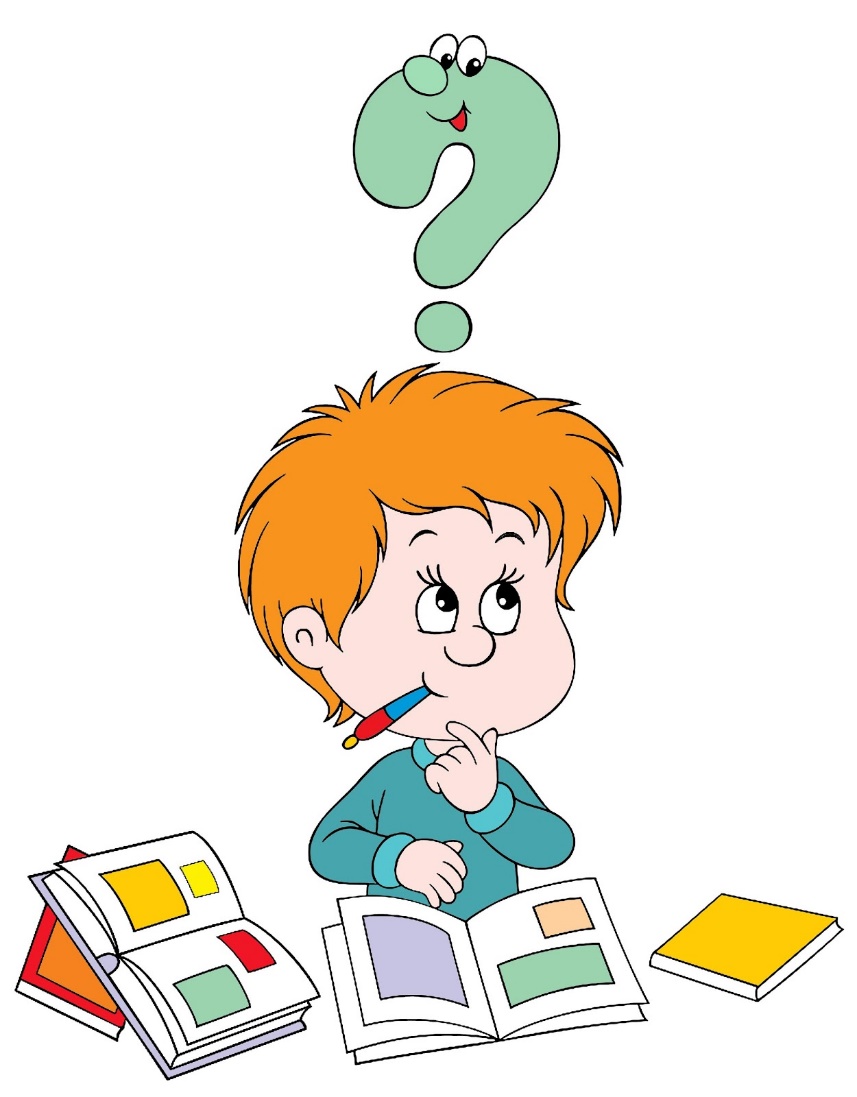 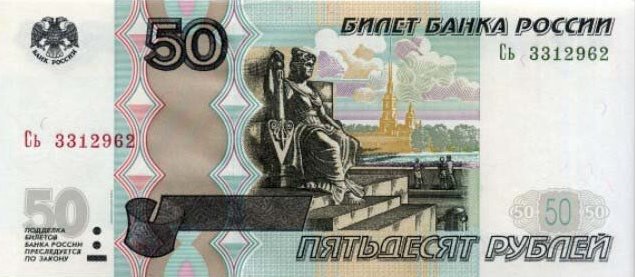 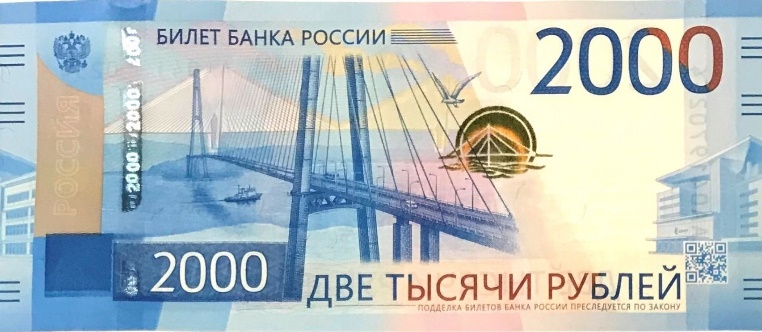 НАЙДИ ЛИШНЕЕ
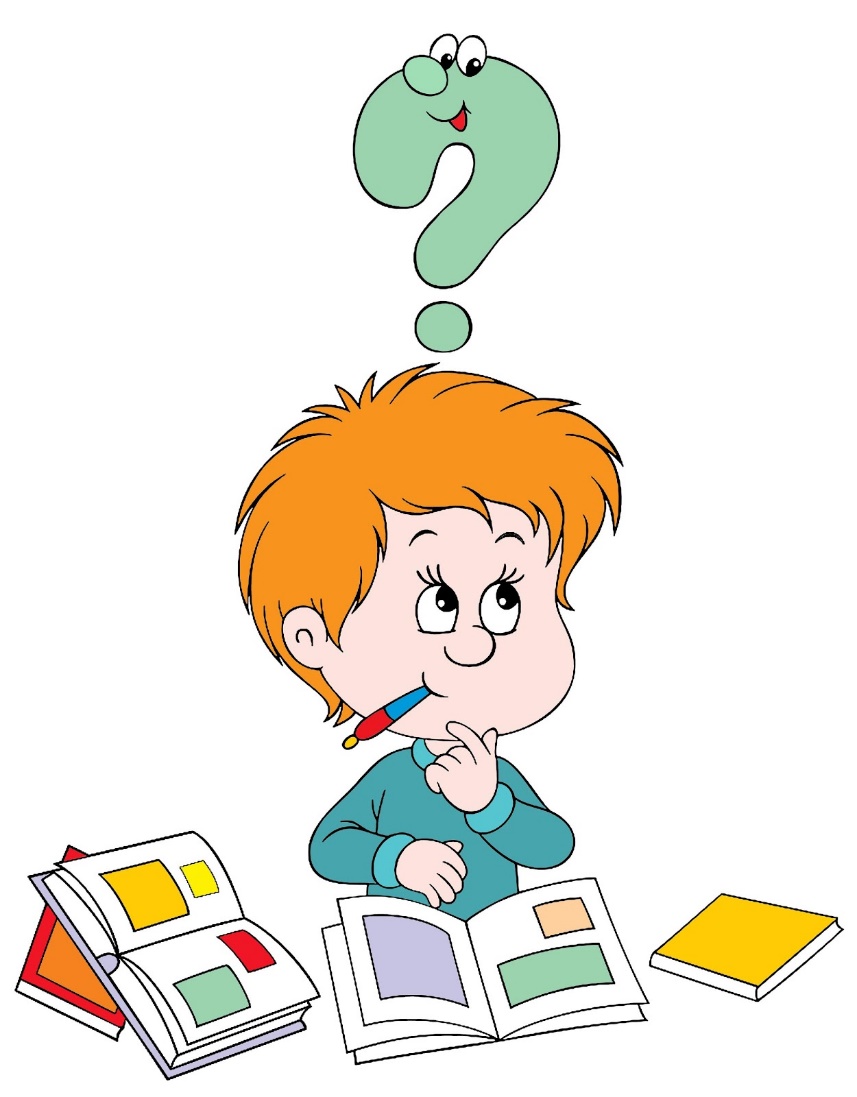 НАЙДИ ЛИШНЕЕ
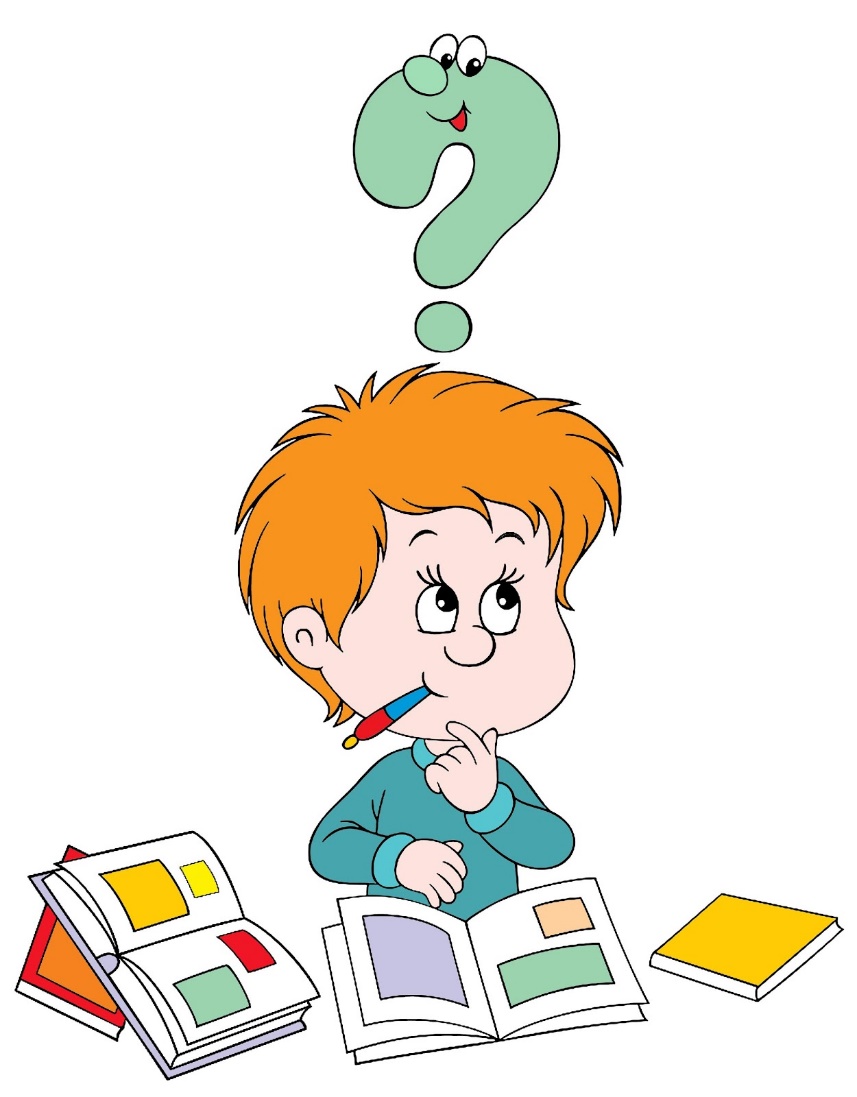 НАЙДИ ЛИШНЕЕ
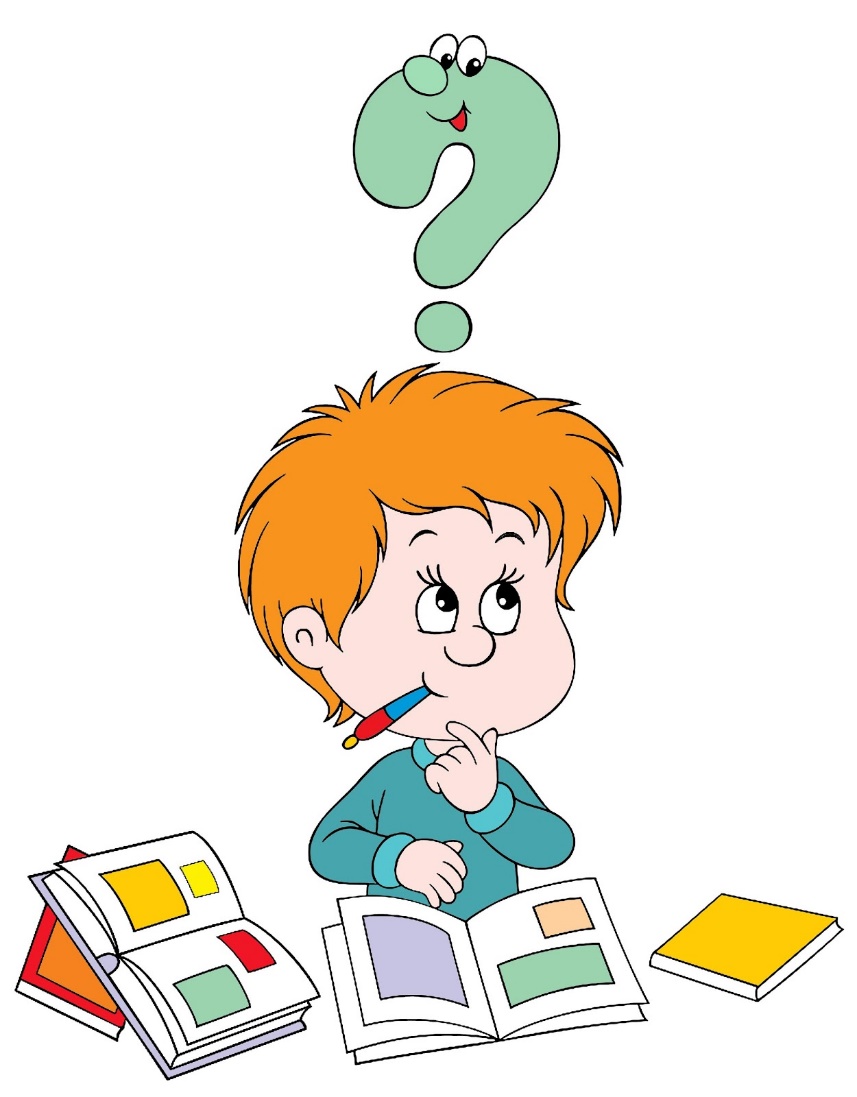 НАЙДИ ЛИШНЕЕ
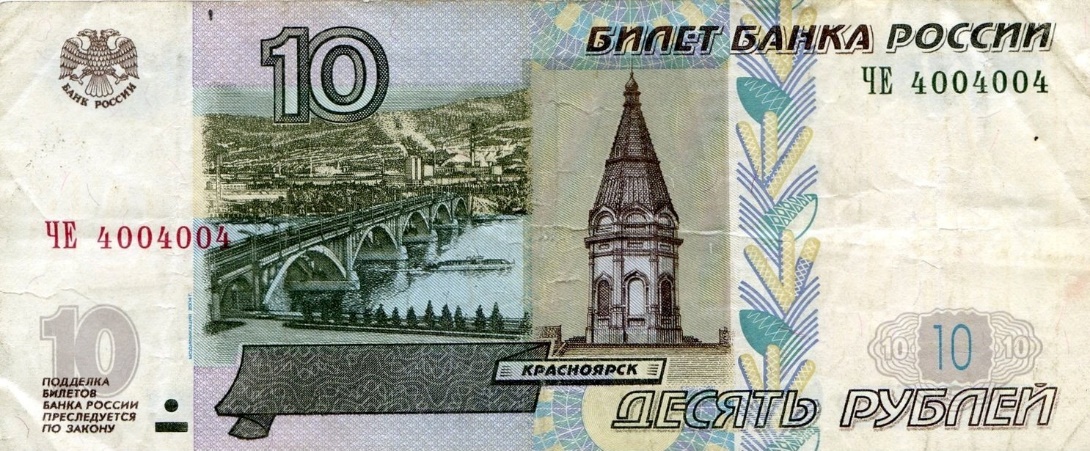 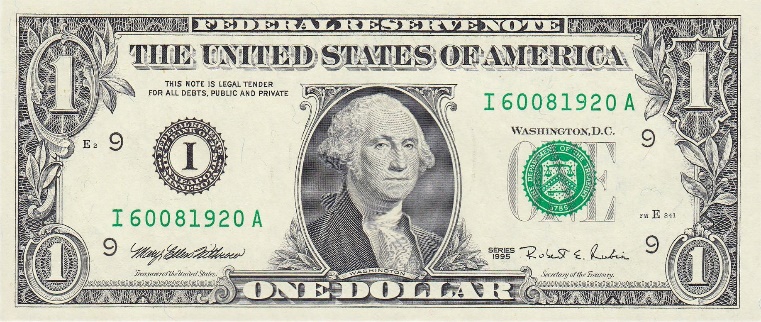 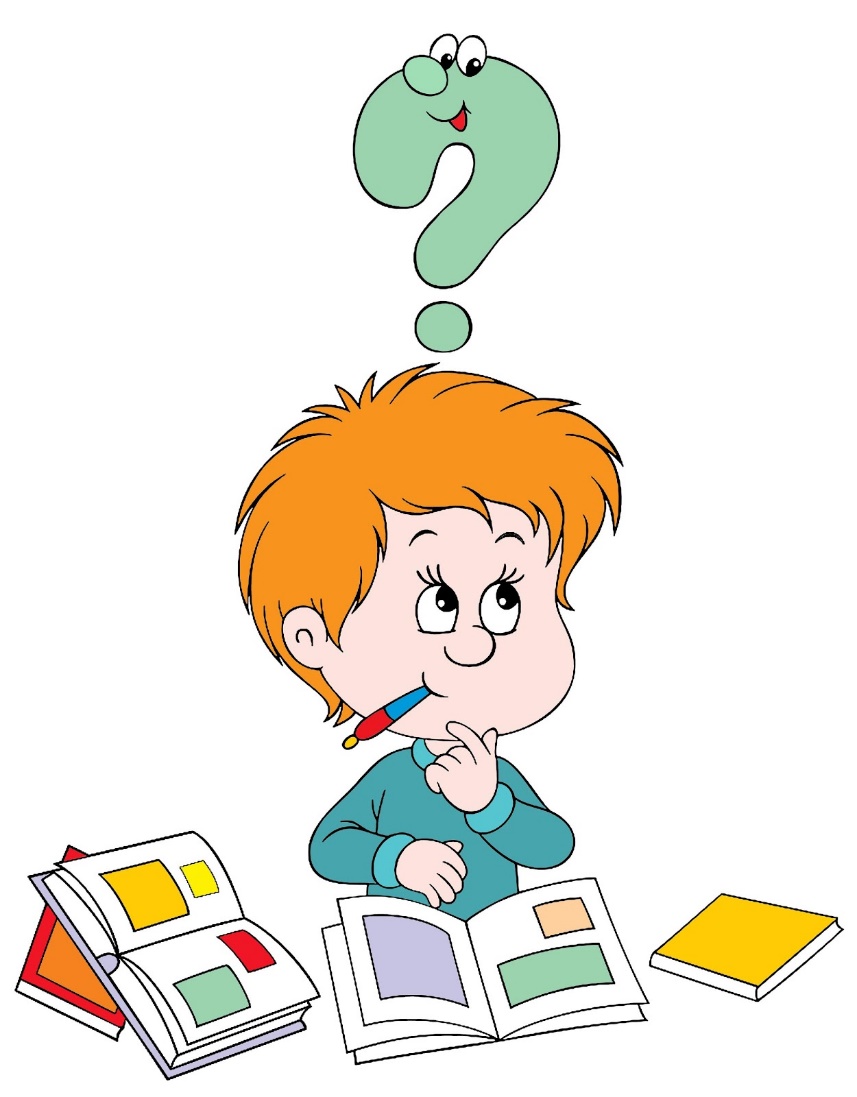 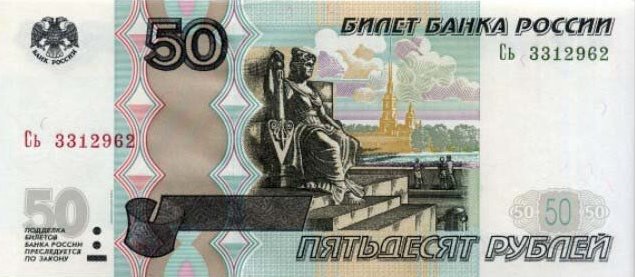 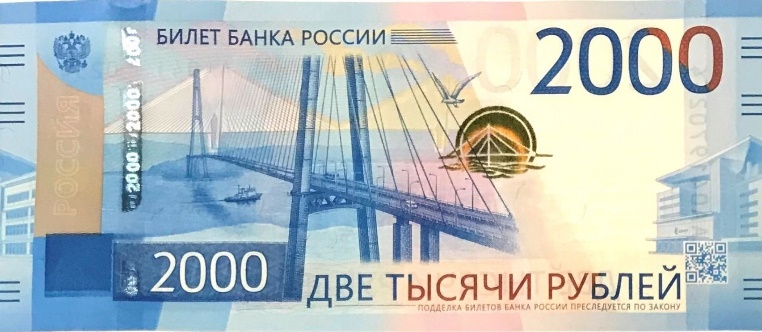 НАЙДИ ЛИШНЕЕ
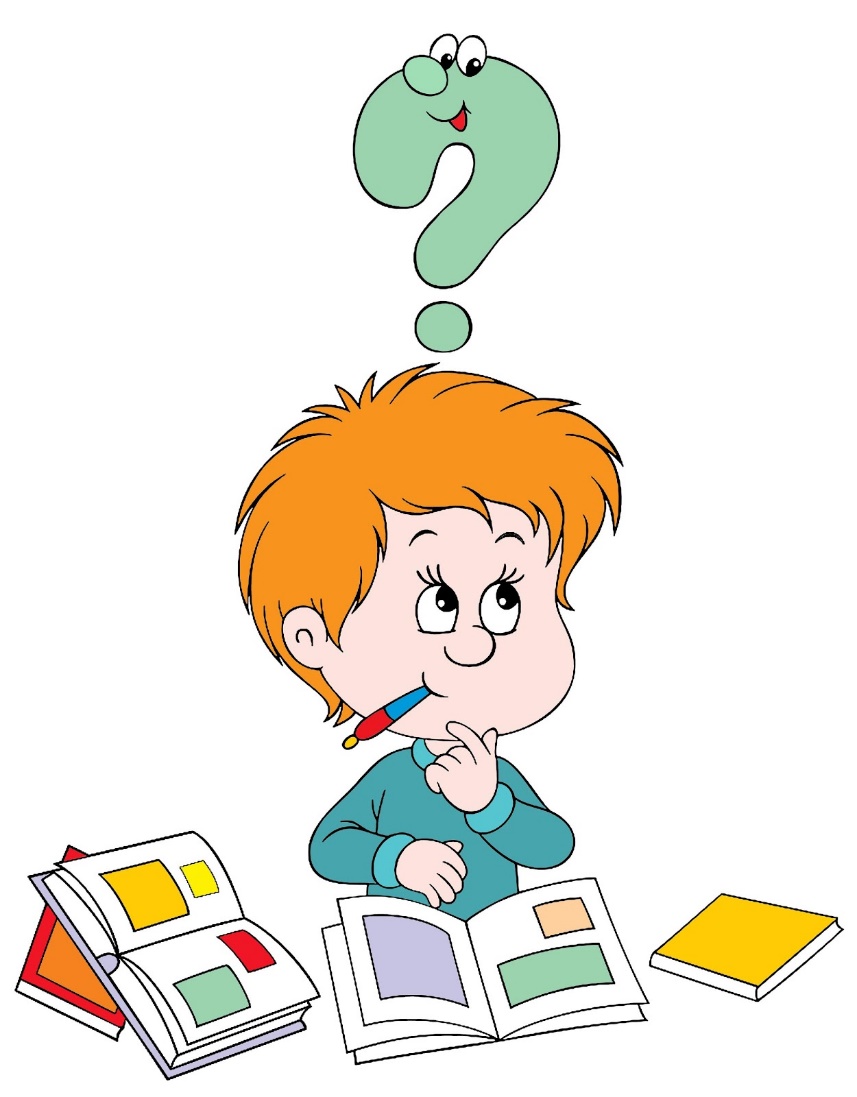 НАЙДИ ЛИШНЕЕ
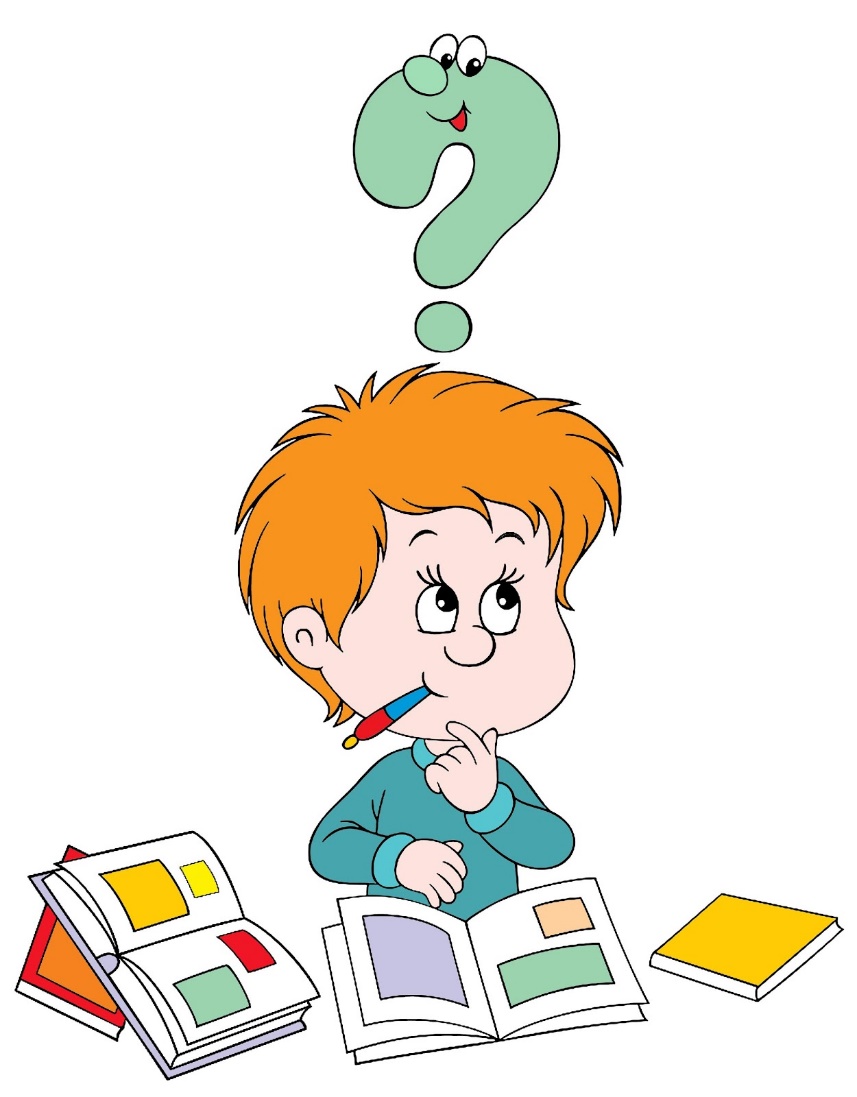 НАЙДИ ЛИШНЕЕ
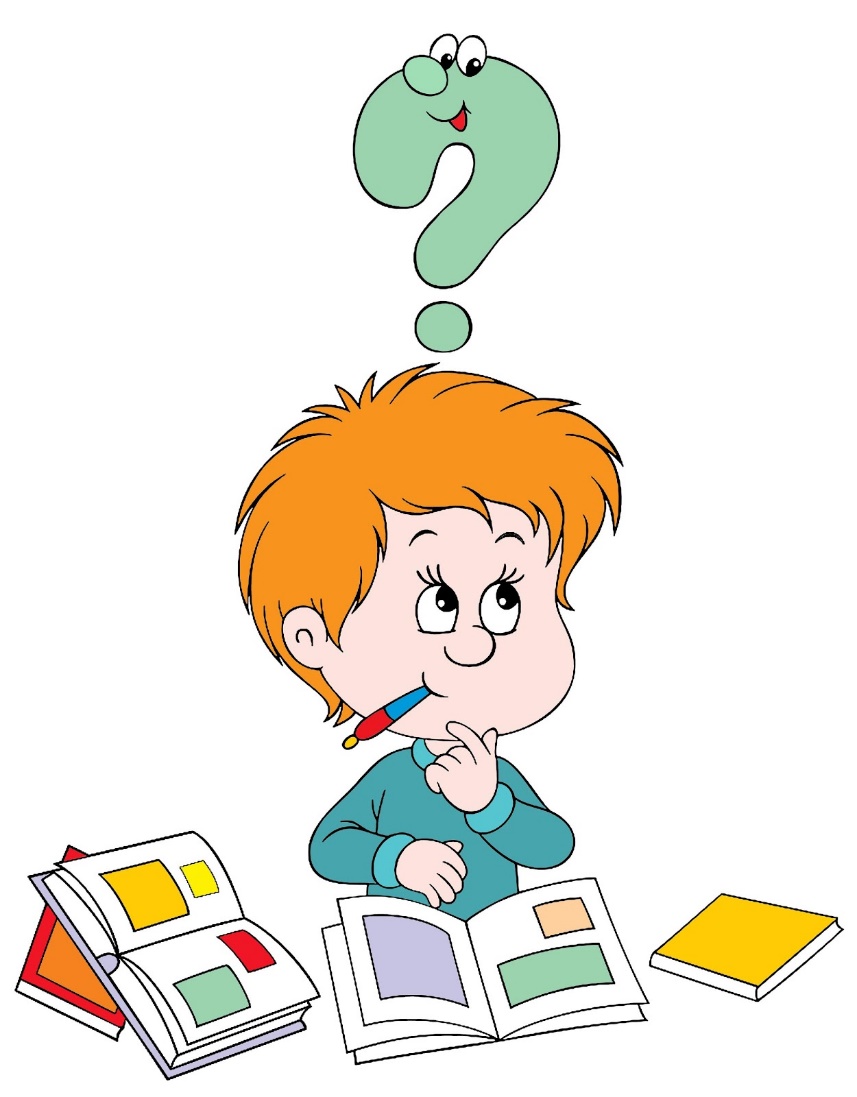 НАЙДИ ЛИШНЕЕ
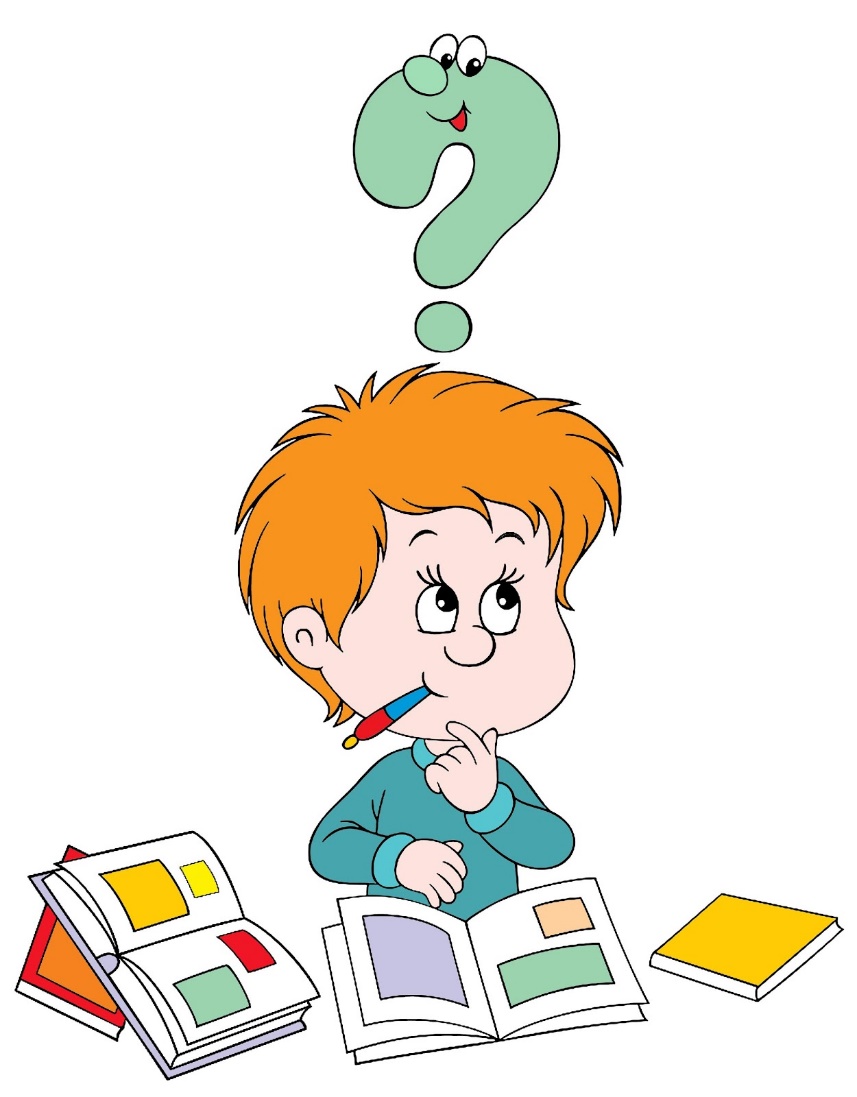